Capitolo II
Un viaggio attraverso il libro
1
1. La produzione aggregata
La misura principale della produzione aggregata (ossia totale) nella contabilità nazionale è chiamata prodotto interno lordo(Pil).

Non è la sola, ma è la variabile più conosciuta e più utilizzata per misurare la dimensione economica di un paese.
2
1.1 Pil: produzione e reddito
Esistono tre modi equivalenti di definire il Pil di un’economia.

1. Valore dei beni e dei servizi finali prodotti in un’economia in un dato periodo di tempo;
2. Somma del valore aggiunto in un’economia in un dato periodo di tempo;
3. Somma dei redditi dell’economia in un dato periodo di tempo.
3
1.1 Pil: produzione e reddito
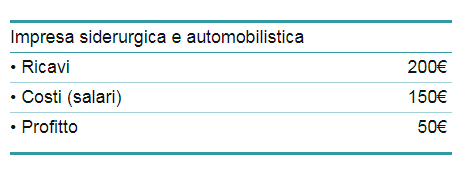 4
1.2 Pil nominale e Pil reale
Nel 2018 il Pil dell’UE era di 13.700 miliardi di euro, rispetto ai 2.598 miliardi di euro del 1980.
Tuttavia, la produzione aggregata dell’UE non è stata cinque volte più alta nel 2018 che nel 1980. 
Gran parte dell’aumento riflette variazioni dei prezzi dei beni e servizi e non delle quantità prodotte. 
Questo ci porta a considerare la distinzione tra Pil nominale e Pil reale.
5
1.2 Pil nominale e Pil reale
Pil nominale (€Yt): somma della quantità dei beni finali valutati al loro prezzo corrente (al tempo t)

La crescita del Pil nominale dipende da due fattori:
- crescita della produzione (in termini di quantità) nel tempo 
 aumento dei prezzi dei beni nel tempo
6
1.2 Pil nominale e Pil reale
Pil reale (Yt): somma delle quantità di beni finali valutati a prezzi costanti

Il Pil reale permette di misurare la produzione e le sue variazioni nel tempo, escludendo l’effetto di prezzi crescenti
7
1.2 Pil nominale e Pil reale
Per costruire il Pil reale, dobbiamo moltiplicare il numero di auto in ogni anno per uno stesso prezzo. Per esempio, se si usa il prezzo di un’auto nel 2012 come riferimento, otterremo il Pil reale ai prezzi del 2012.
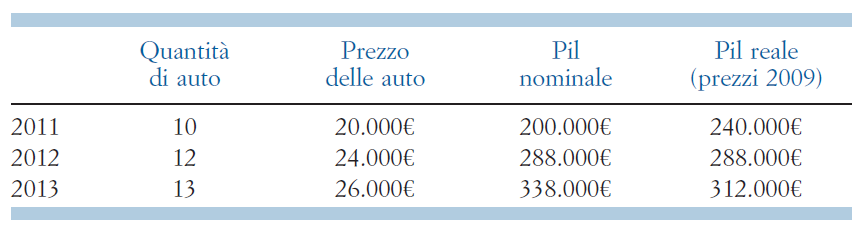 (prezzi 2012 non 2009)
8
1.2 Pil nominale e Pil reale
Il Pil nominale e il Pil reale possono differire enormemente, come si nota in questo grafico che riporta i dati per il Pil nominale e reale italiano 1970-2018:
Fonte: OCSE
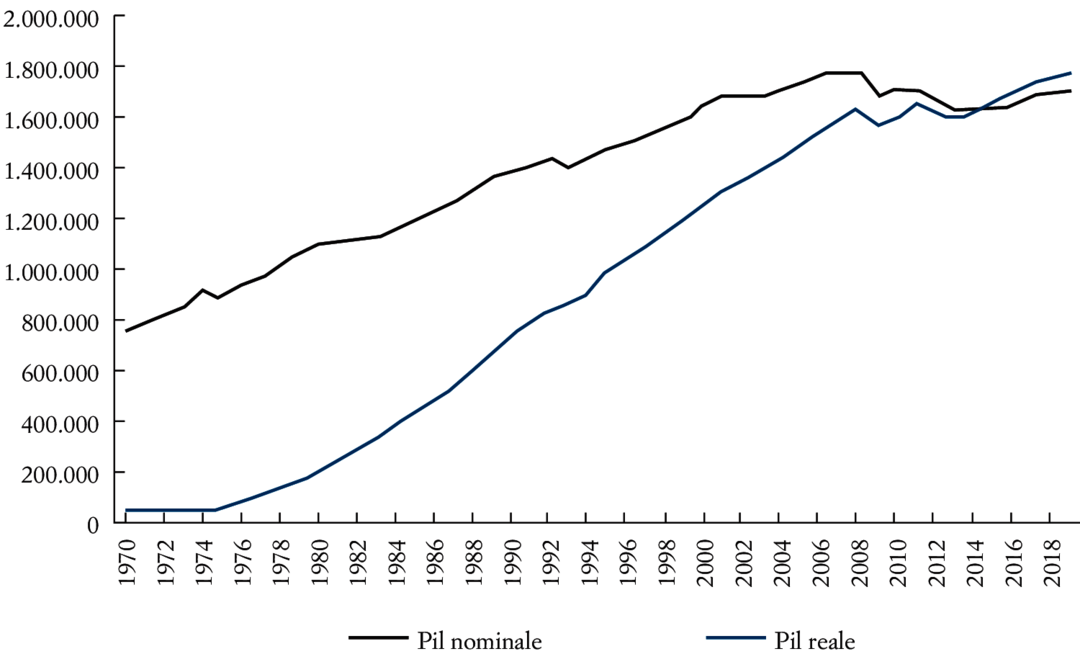 9
1.3 Pil: livello o tasso di crescita?
Per valutare l’andamento di un’economia da un anno all’altro, gli economisti considerano il tasso di crescita del Pil reale, chiamato semplicemente crescita del Pil.
Crescita del Pil al tempo t: tasso di crescita del Pil reale al tempo t:



Espansione: periodo di crescita positiva
Recessione: periodo di crescita negativa
10
1.3 Pil: livello o tasso di crescita?
Con il grafico sottostante è possibile fare un’analisi delle differenze nei tassi di crescita del Pil tra Europa e Stati Uniti:
Fonte: OCSE
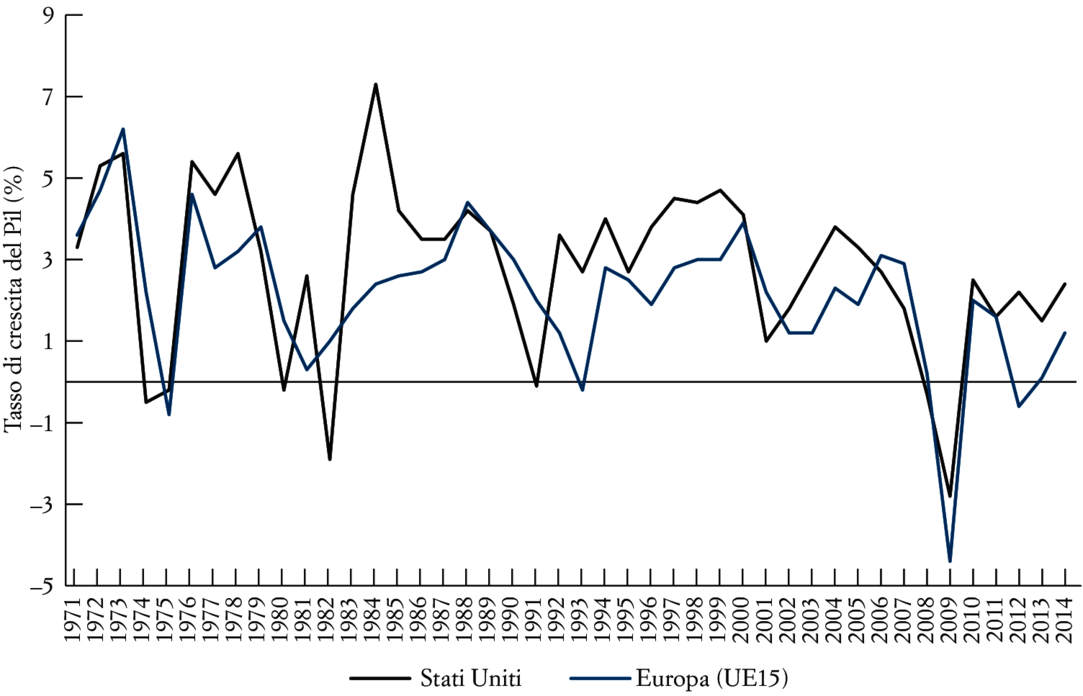 11
In quanto misura della produzione aggregata, il Pil è chiaramente la variabile macroeconomica più importante. Ma altre due variabili, la disoccupazione e l’inflazione, rilevano aspetti altrettanto importanti dell’andamento di un’economia.
12
2. Il tasso di disoccupazione
Iniziamo con qualche definizione:

- occupato: persona che ha un lavoro al momento dell’intervista

- disoccupato: persona che non ha lavoro, ma è in cerca di occupazione 

 fuori dalle forze di lavoro: persona che non ha un lavoro e NON è in cerca di occupazione

- lavoratori scoraggiati: in presenza di elevata disoccupazione, alcuni lavoratori senza occupazione smettono di cercare ed escono dalla forza lavoro
13
2. Il tasso di disoccupazione
14
2. Il tasso di disoccupazione
Il tasso di disoccupazione varia considerevolmente nel tempo e nello spazio, sia in risposta a recessioni ed espansioni, sia come conseguenza di mercati del lavoro differenti tra loro.
Fonte: Commissione Europea
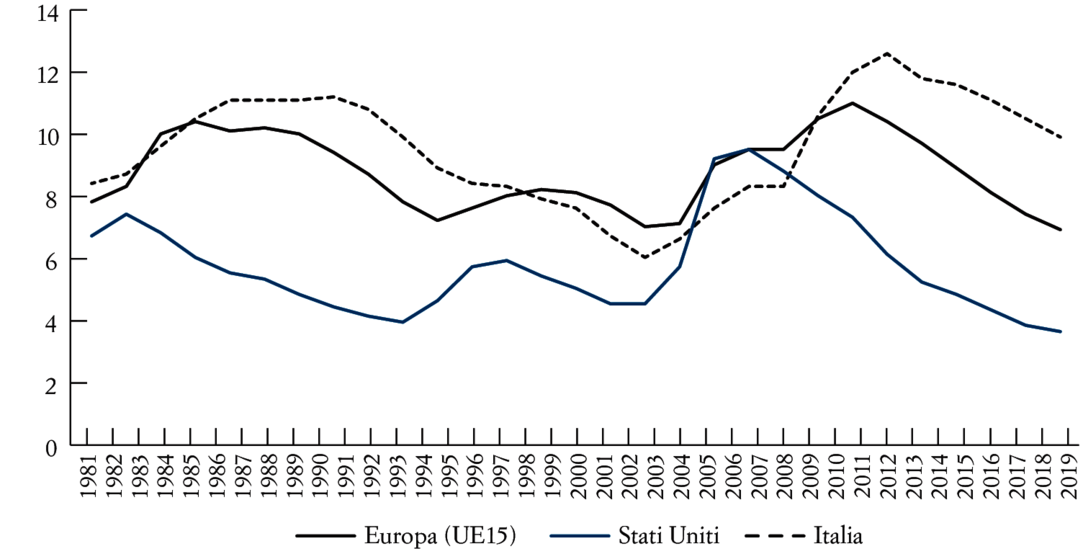 15
3. Il tasso di inflazione
Iniziamo con qualche definizione:

inflazione: aumento sostenuto del livello generale dei prezzi.
tasso di inflazione: tasso a cui il livello dei prezzi aumenta nel tempo
deflazione: riduzione del livello dei prezzi, ossia quando il tasso di inflazione è negativo.

Il problema pratico è come calcolare il livello generale dei prezzi affinché sia possibile misurare l’inflazione.

Ci sono due indicatori che discuteremo nelle slide seguenti.
16
3.1 Il deflatore del Pil
Il deflatore del Pil (Pt) permette di calcolare il prezzo medio dei beni finali prodotti in una economia
 


Il deflatore del Pil è un numero indice: il suo livello viene scelto arbitrariamente – uguale a 1 per l’anno base
Il tasso di variazione del deflatore del Pil rappresenta il tasso di inflazione
17
3.2 L’indice dei prezzi al consumo
L’indice dei prezzi al consumo misura il livello dei prezzi medi al consumo ed esprime il costo in valuta (euro, ad esempio) di un determinato paniere di consumo di un tipico consumatore urbano.

L’indice dei prezzi al consumo (IPC) è un numero indice.

Il tasso di variazione dell’IPC rappresenta il tasso di inflazione.

A livello europeo viene utilizzato l’Indice armonizzato dei prezzi al consumo (Iapc), costruito da Eurostat.
18
3. Il tasso di inflazione
L’indice dei prezzi al consumo e il deflatore del Pil mostrano andamenti simili nel tempo.
Ci sono però delle eccezioni, che sono generalmente dovute all’aumento del costo delle importazioni.
Fonte: Eurostat, Ocse, Calcoli degli autori
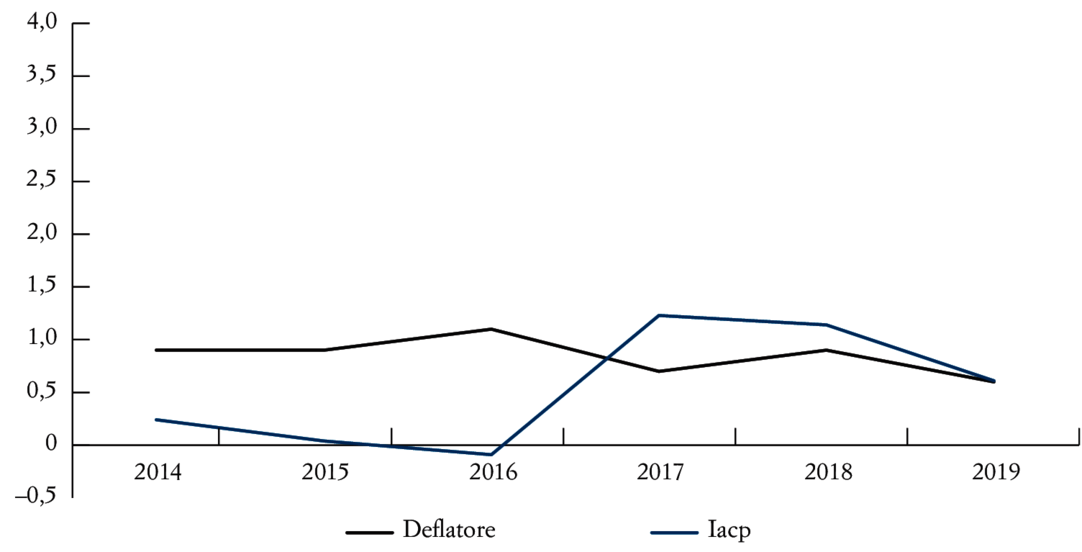 19
3.3 Perché gli economisti si preoccupano dell’inflazione?
Durante le fasi inflattive, non tutti i prezzi e i salari aumentano proporzionalmente. L’inflazione influenza la distribuzione del reddito.

L’inflazione crea altre distorsioni economiche.

I pro e i contro dei diversi tassi di inflazione verranno discussi quando parleremo della politica monetaria.
20
4. Produzione, disoccupazione e tasso di inflazione
Le tre variabili descritte finora (produzione, disoccupazione e inflazione) sono collegate tra loro. Gli economisti considerano due relazioni:


la legge di Okun: mette in relazione (negativa) la crescita della produzione e le variazioni del tasso di disoccupazione

la curva di Phillips: mette in relazione (negativa) il tasso di disoccupazione e l’inflazione
21
5. Breve, medio e lungo periodo
Il livello di produzione aggregata è determinato da:

la domanda di beni nel breve periodo, cioè nell’arco di qualche anno

il livello di tecnologia, lo stock di capitale e la dimensione della forza lavoro nel medio periodo, cioè nell’arco di un decennio

altri fattori come il sistema educativo, il tasso di risparmio e la qualità del governo nel lungo periodo, cioè nell’arco di qualche decennio o più
22
Il messaggio principale di questo capitolo è: le tre variabili centrali della macroeconomia sono la produzione, la disoccupazione e l’inflazione.
23